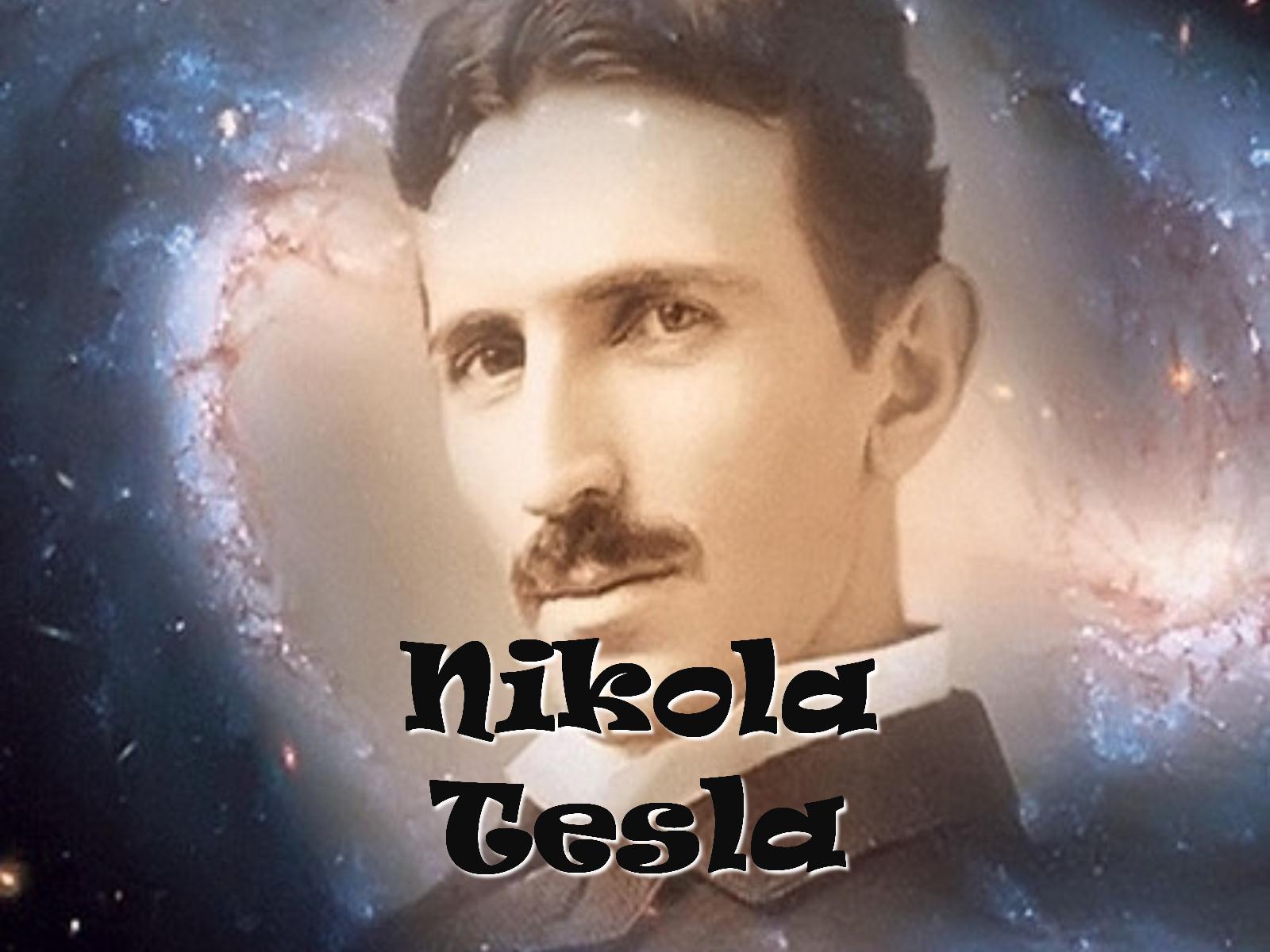 Nikola Tesla
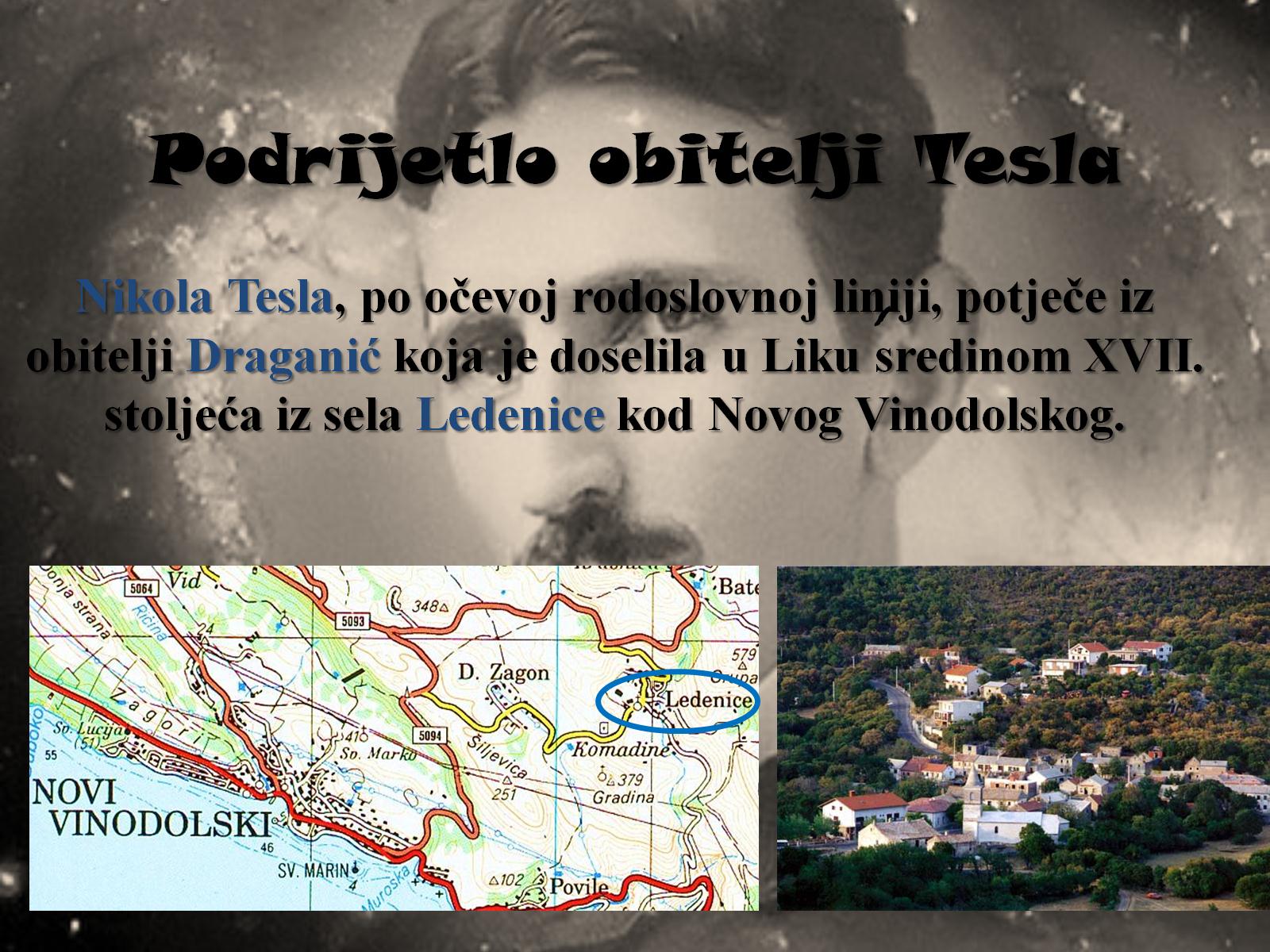 Podrijetlo obitelji Tesla
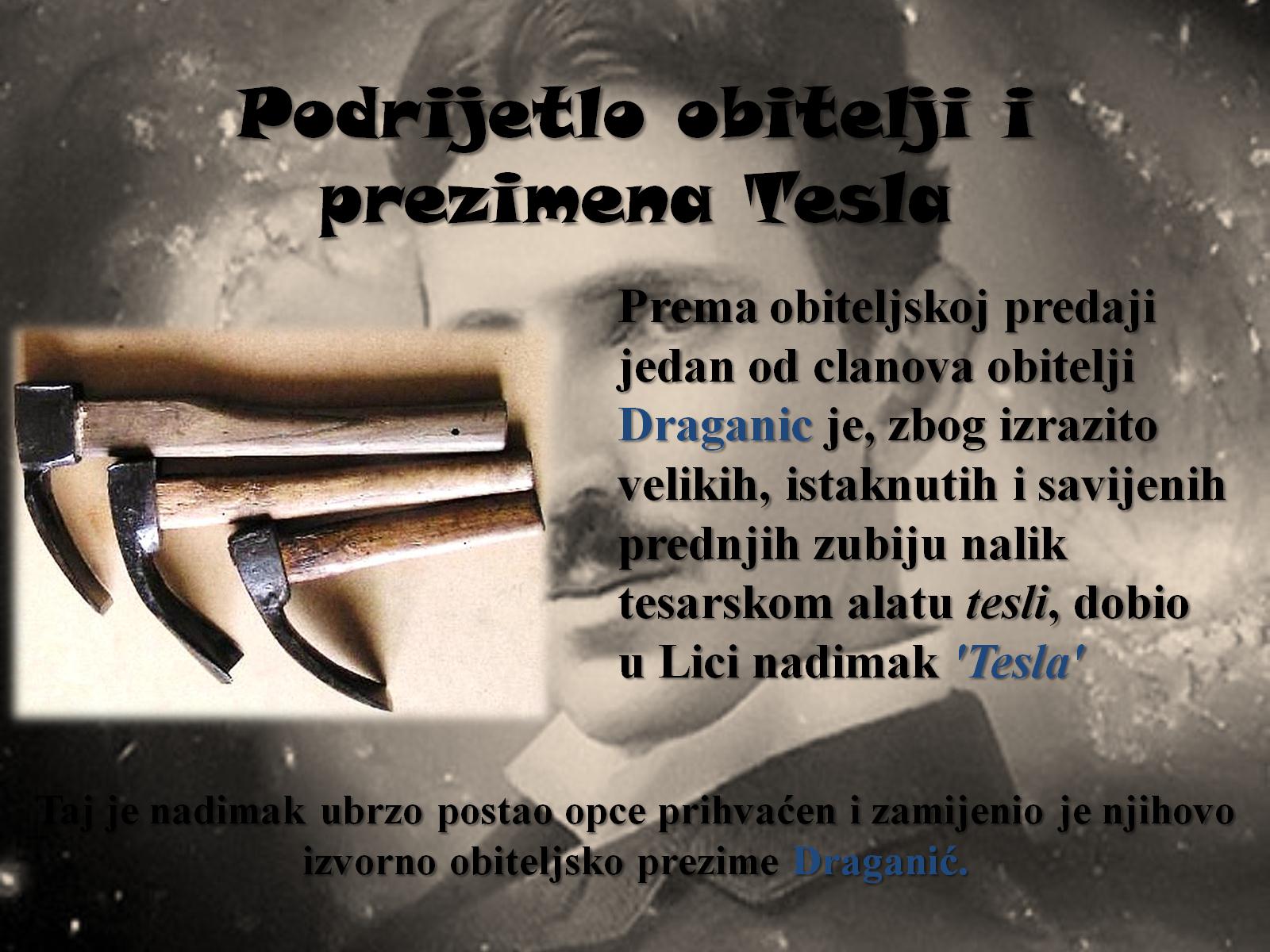 Podrijetlo obitelji i prezimena Tesla
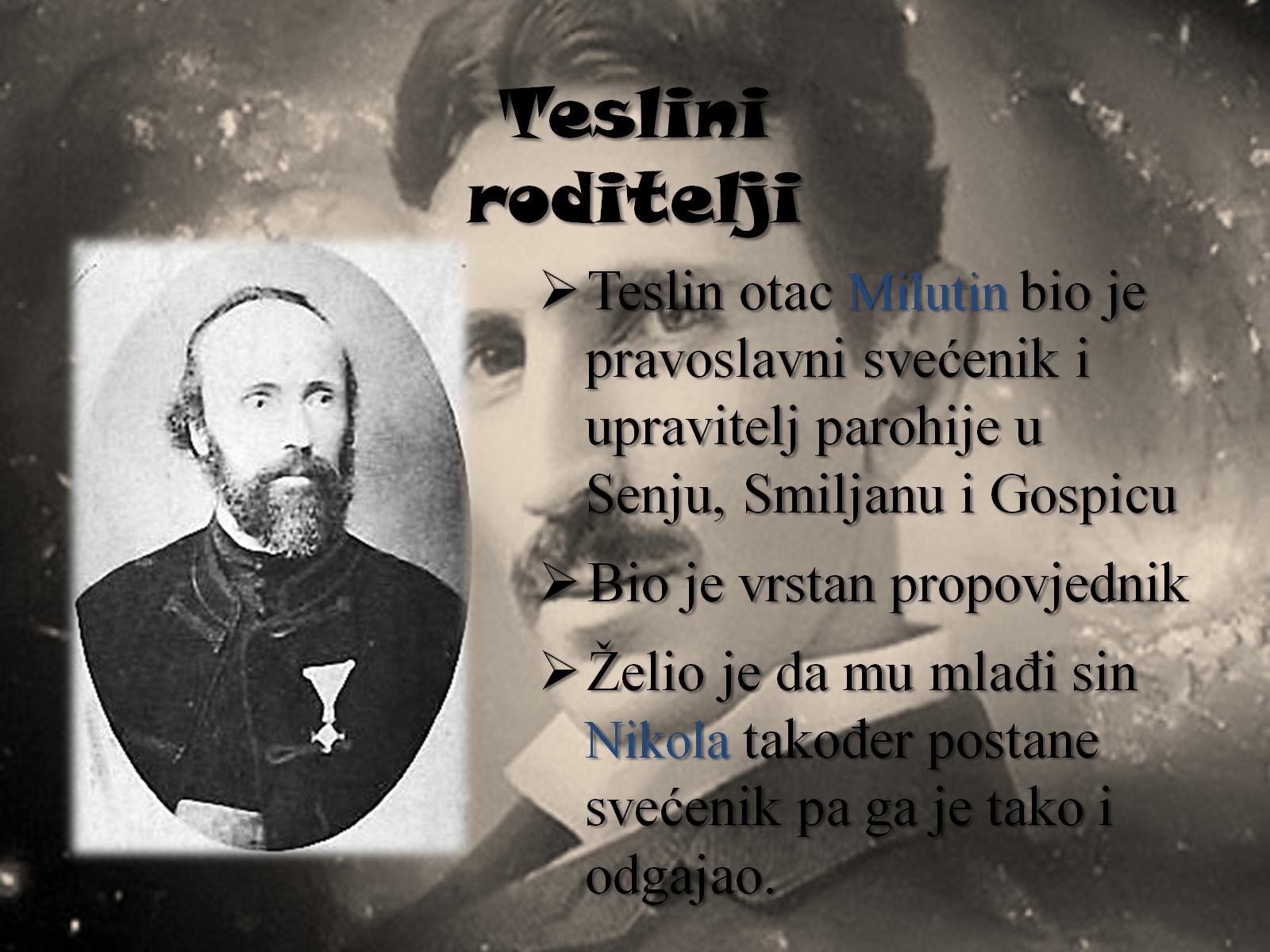 Teslini roditelji
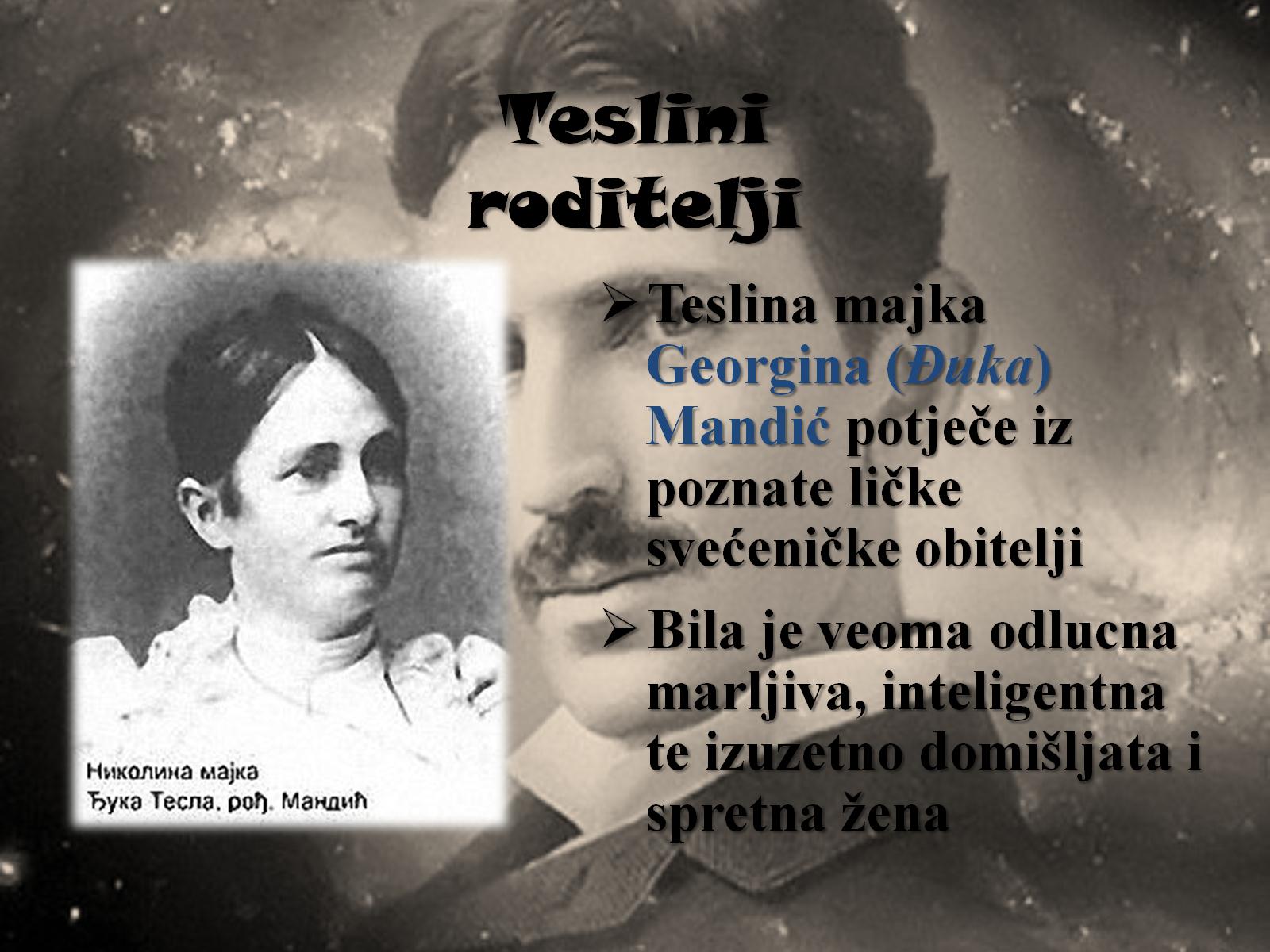 Teslini roditelji
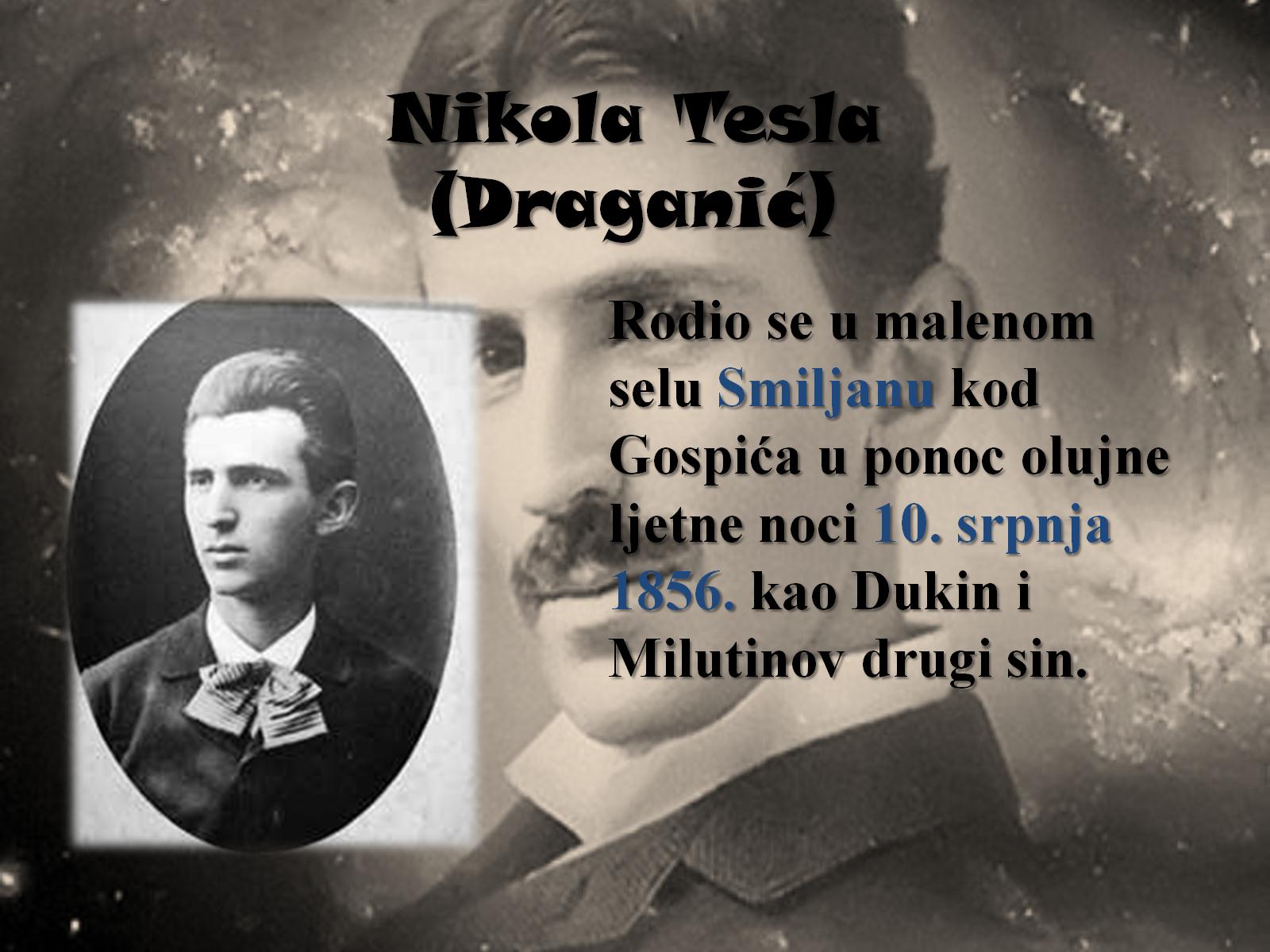 Nikola Tesla (Draganić)
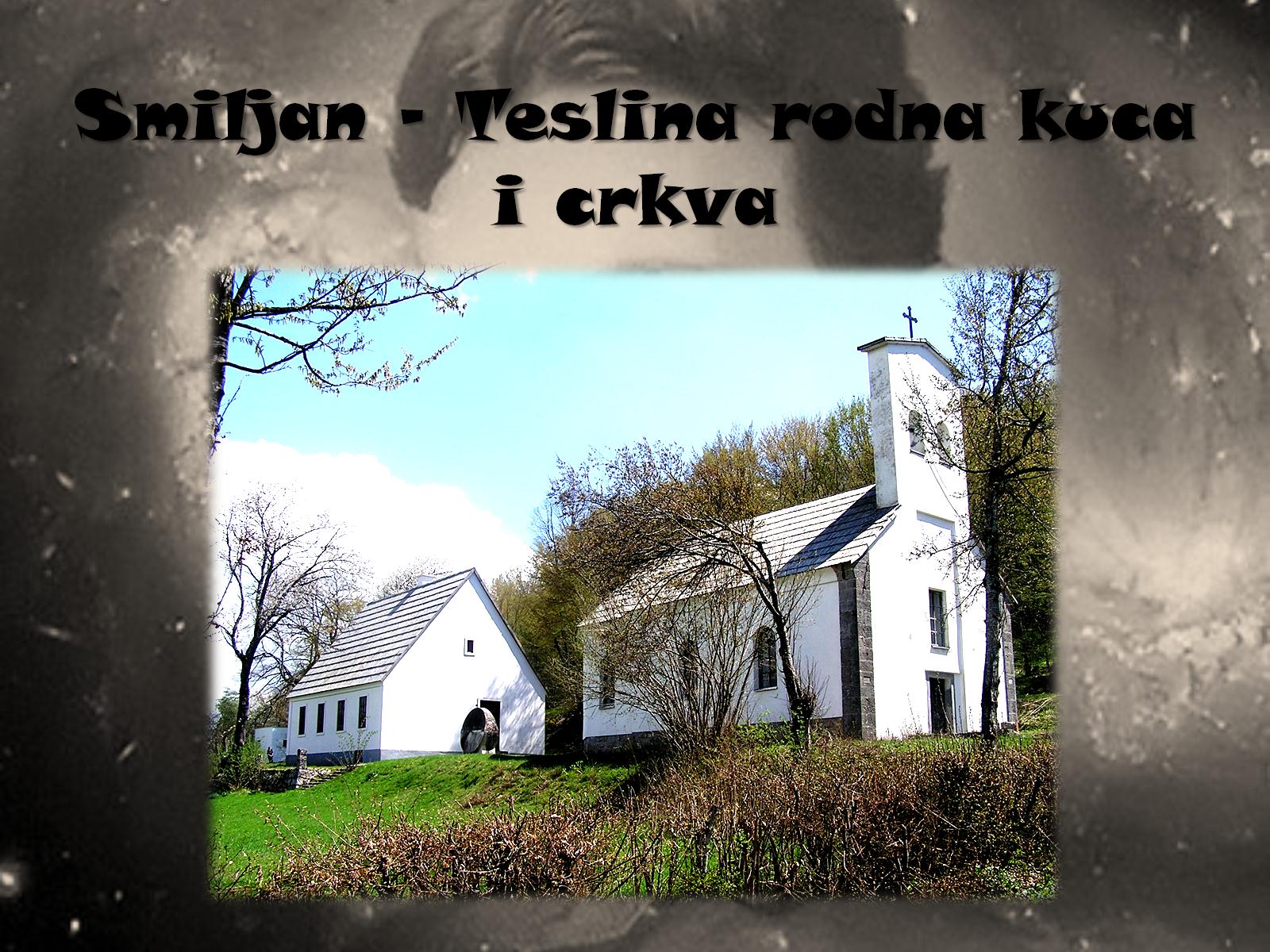 Smiljan - Teslina rodna kuca i crkva
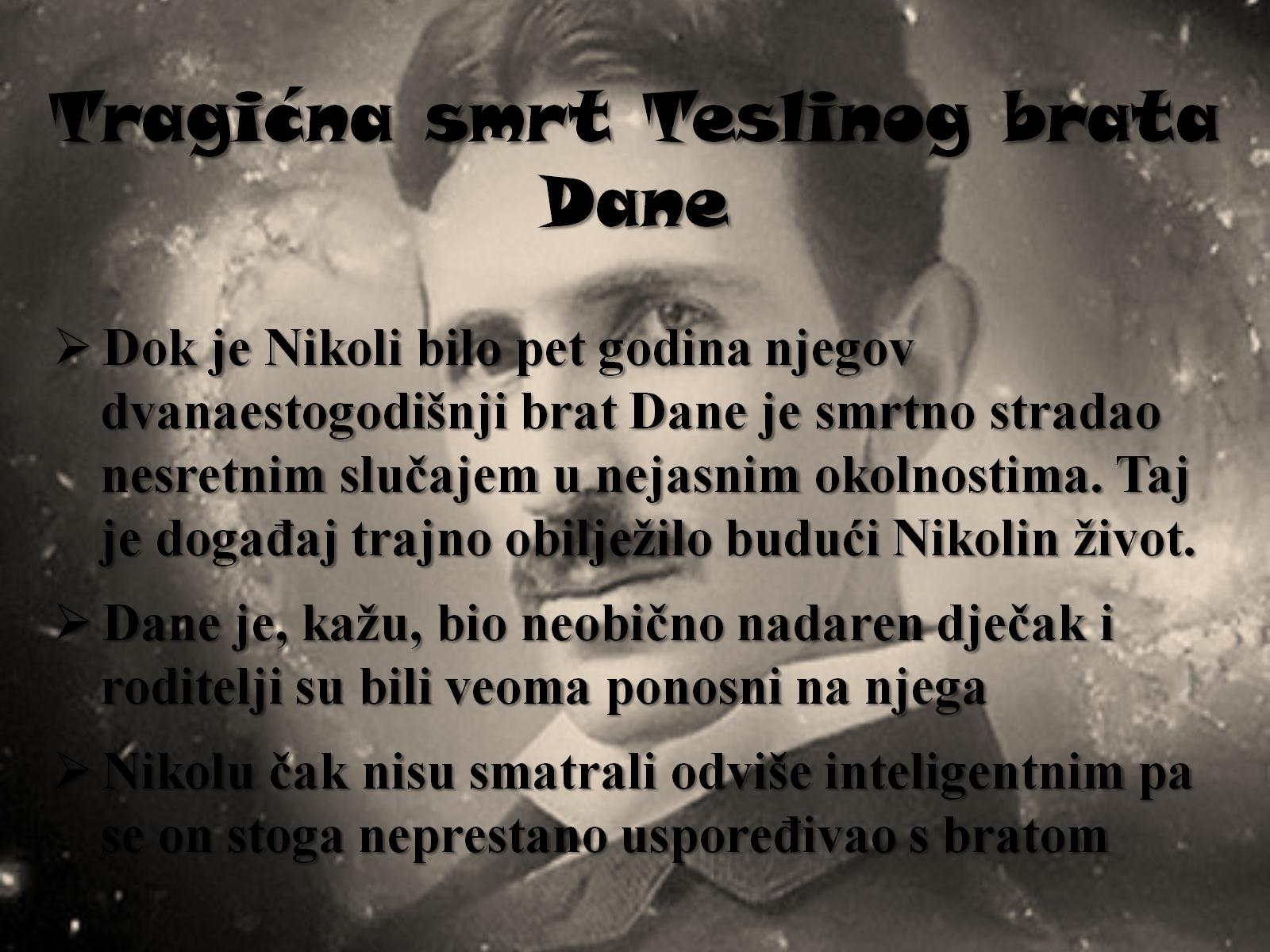 Tragićna smrt Teslinog brata Dane
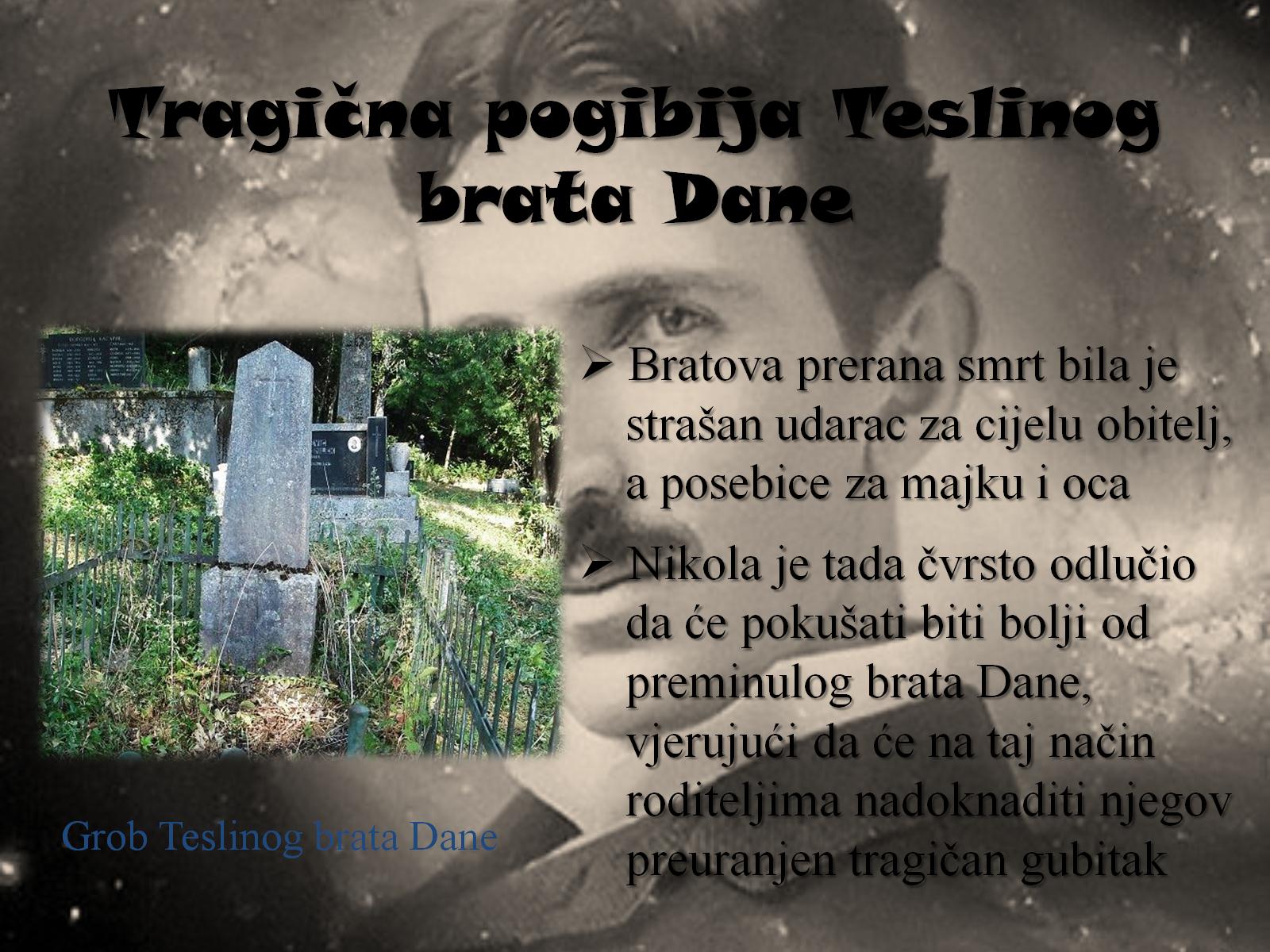 Tragična pogibija Teslinog brata Dane
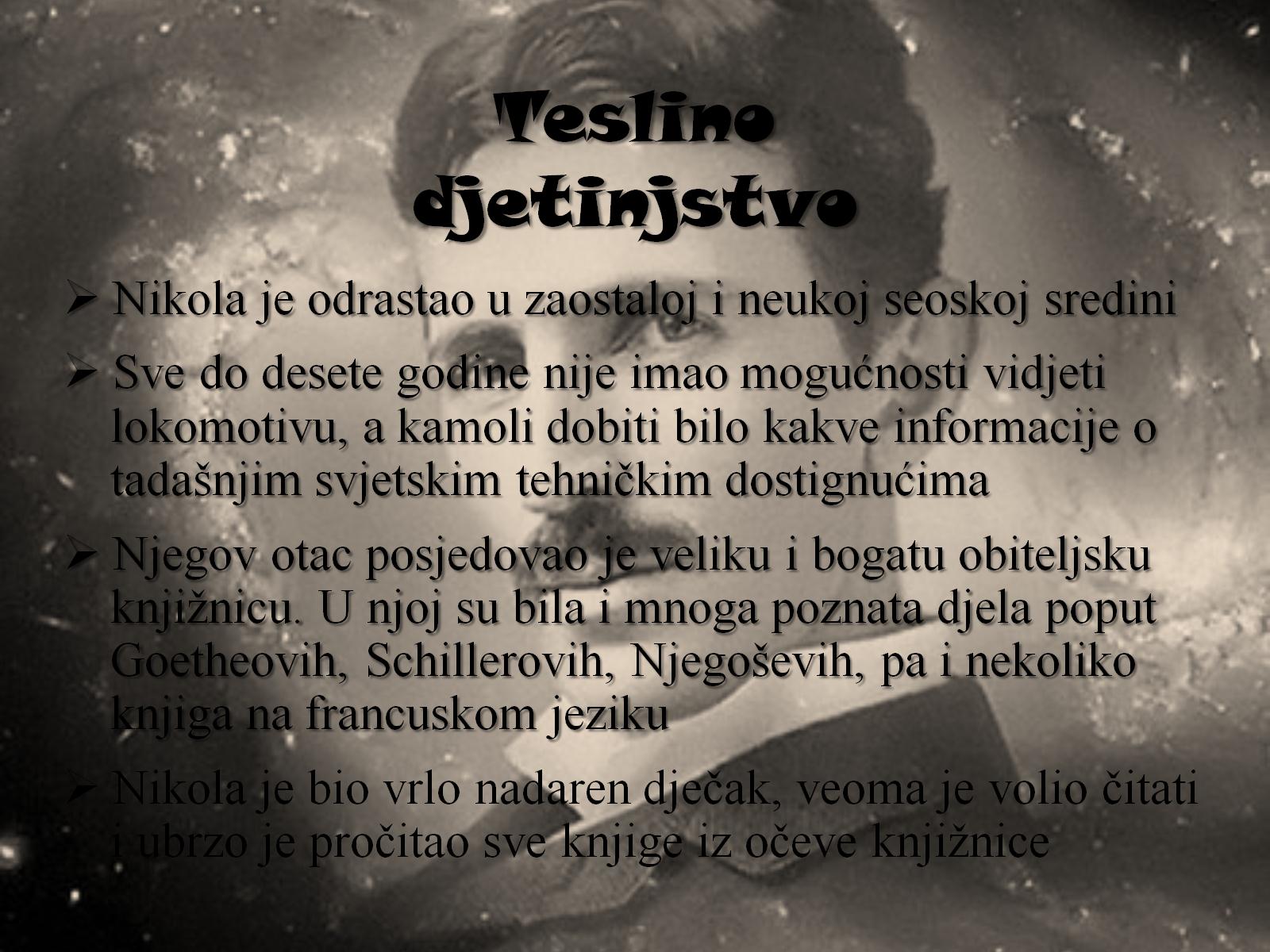 Teslino djetinjstvo
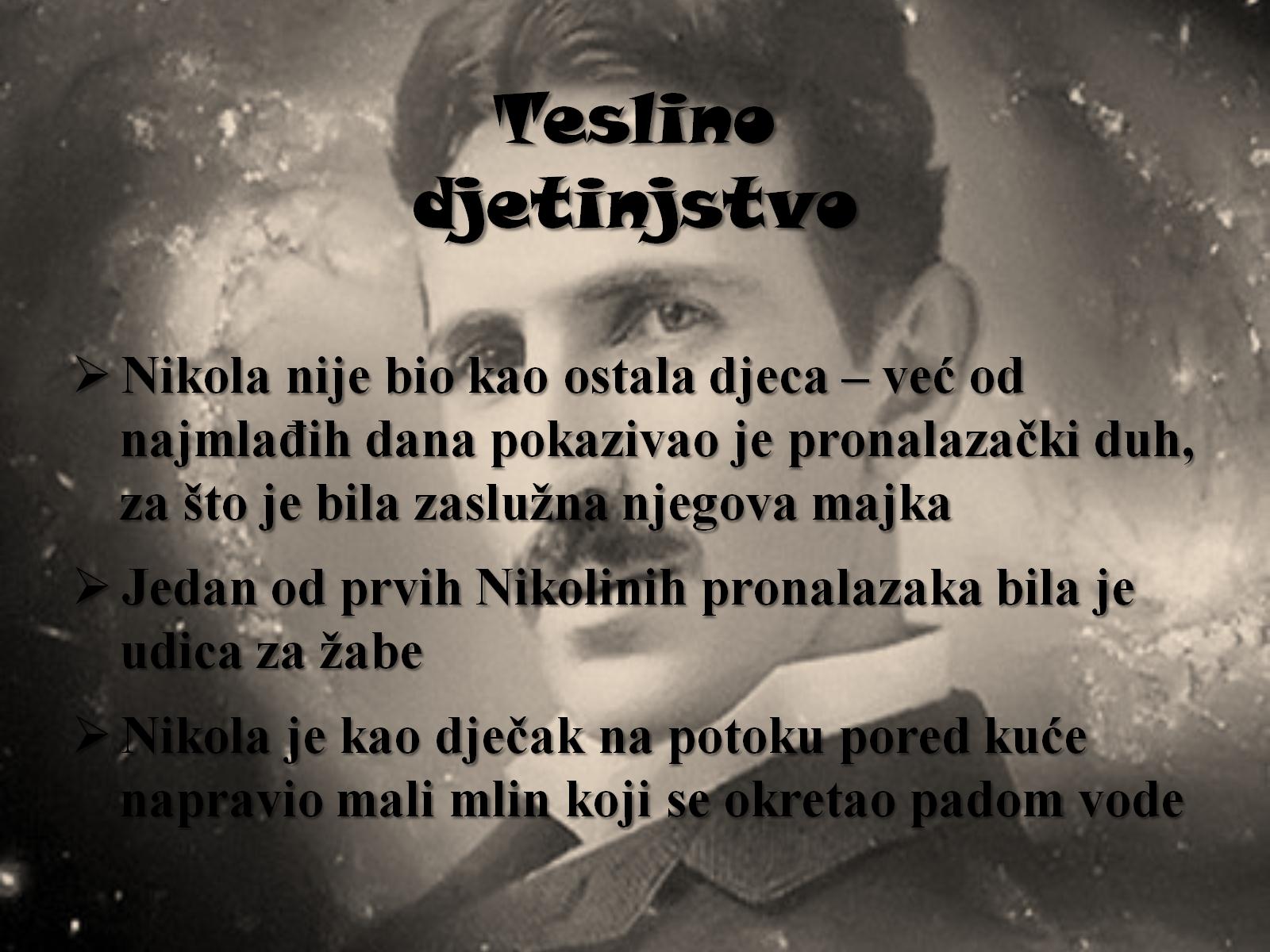 Teslino djetinjstvo
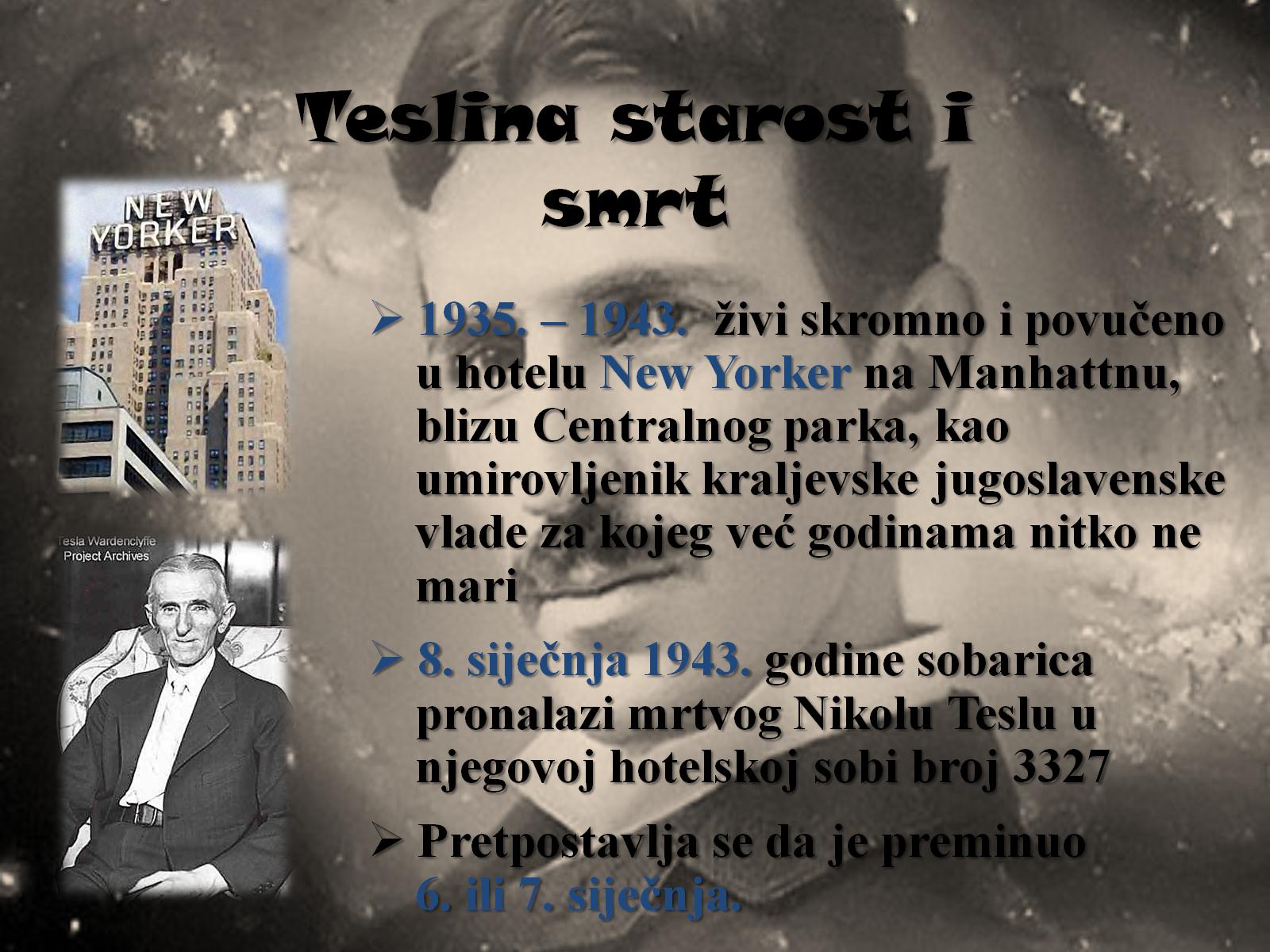 Teslina starost i smrt
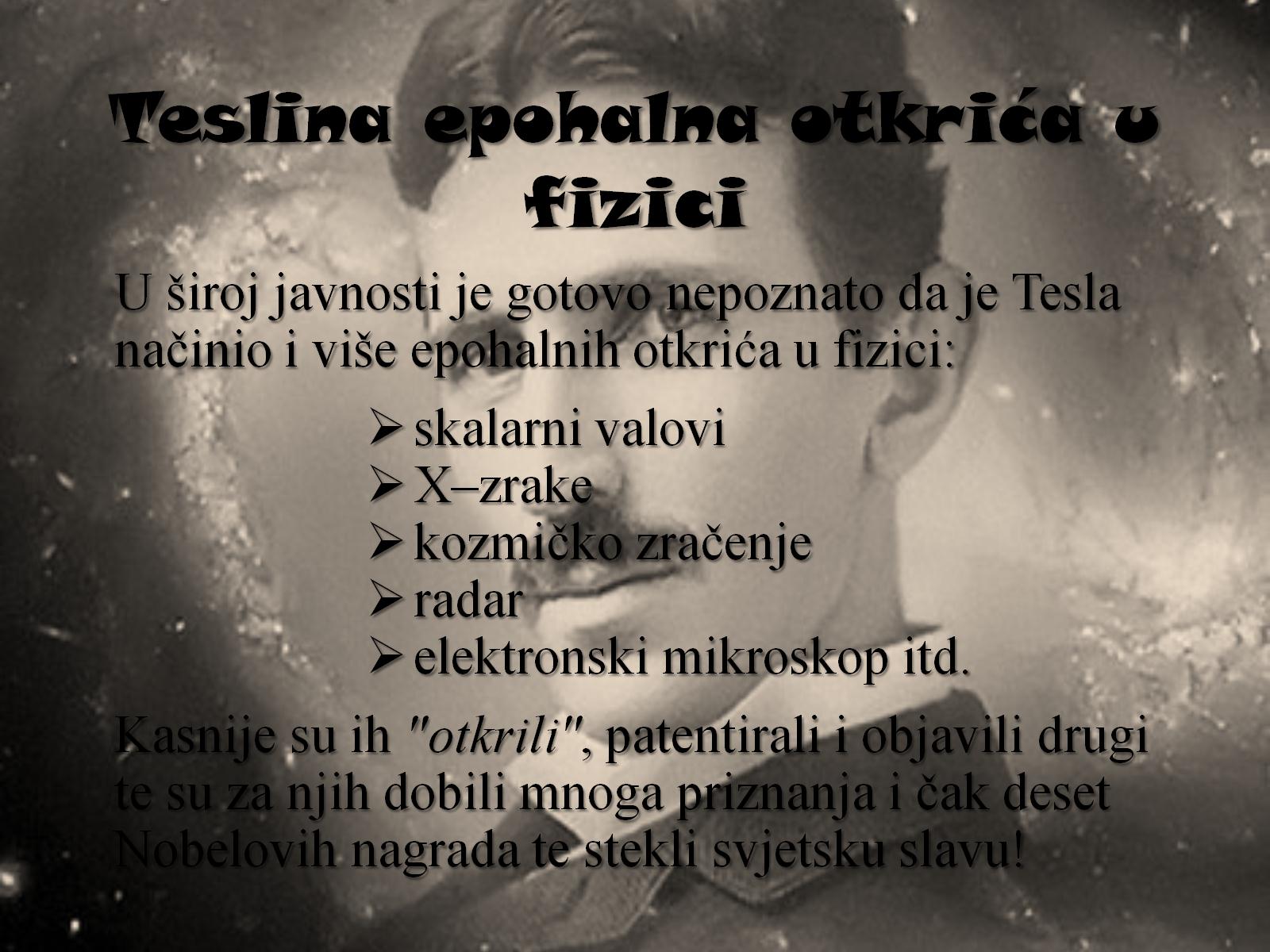 Teslina epohalna otkrića u fizici
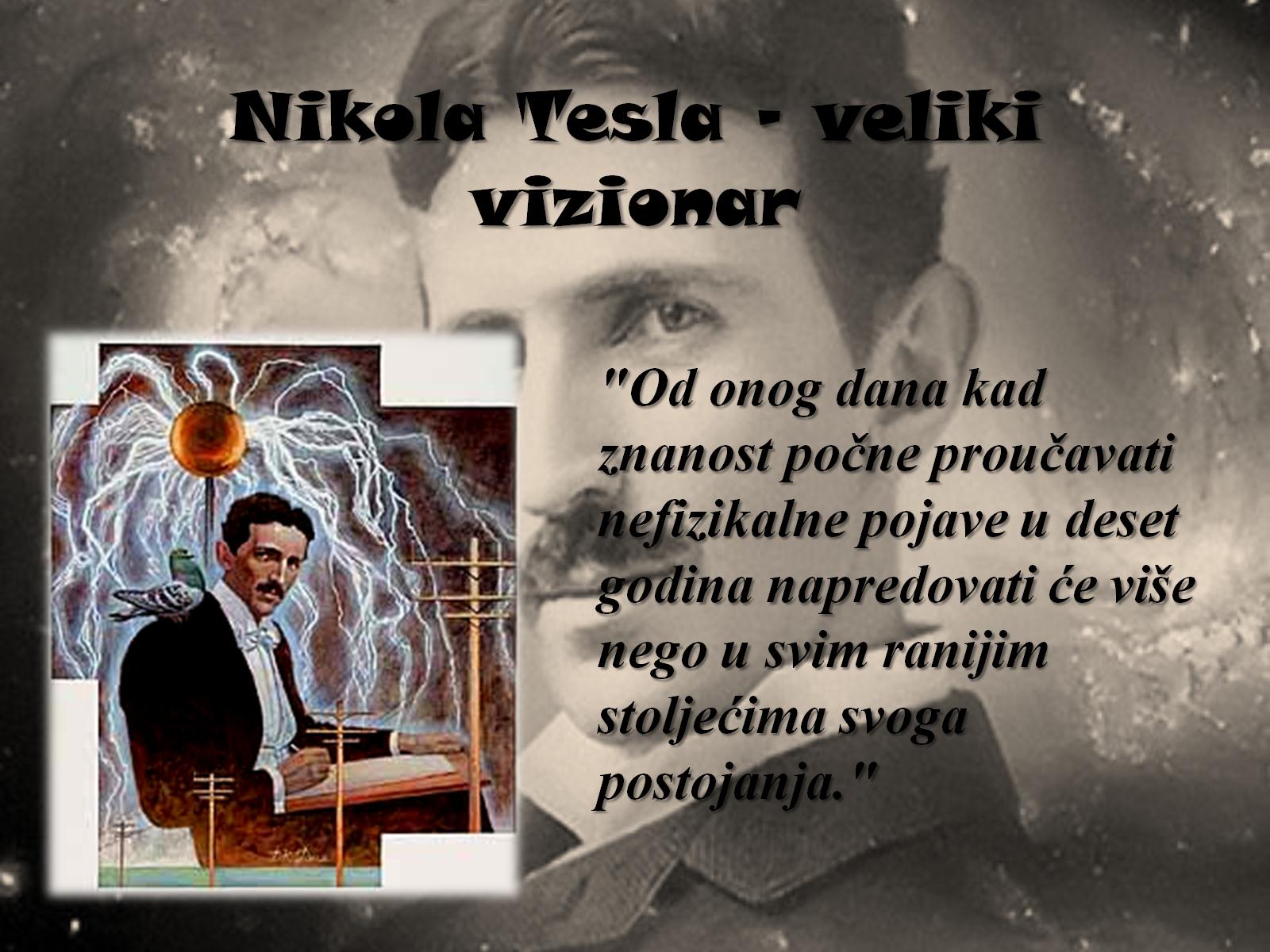 Nikola Tesla – veliki vizionar
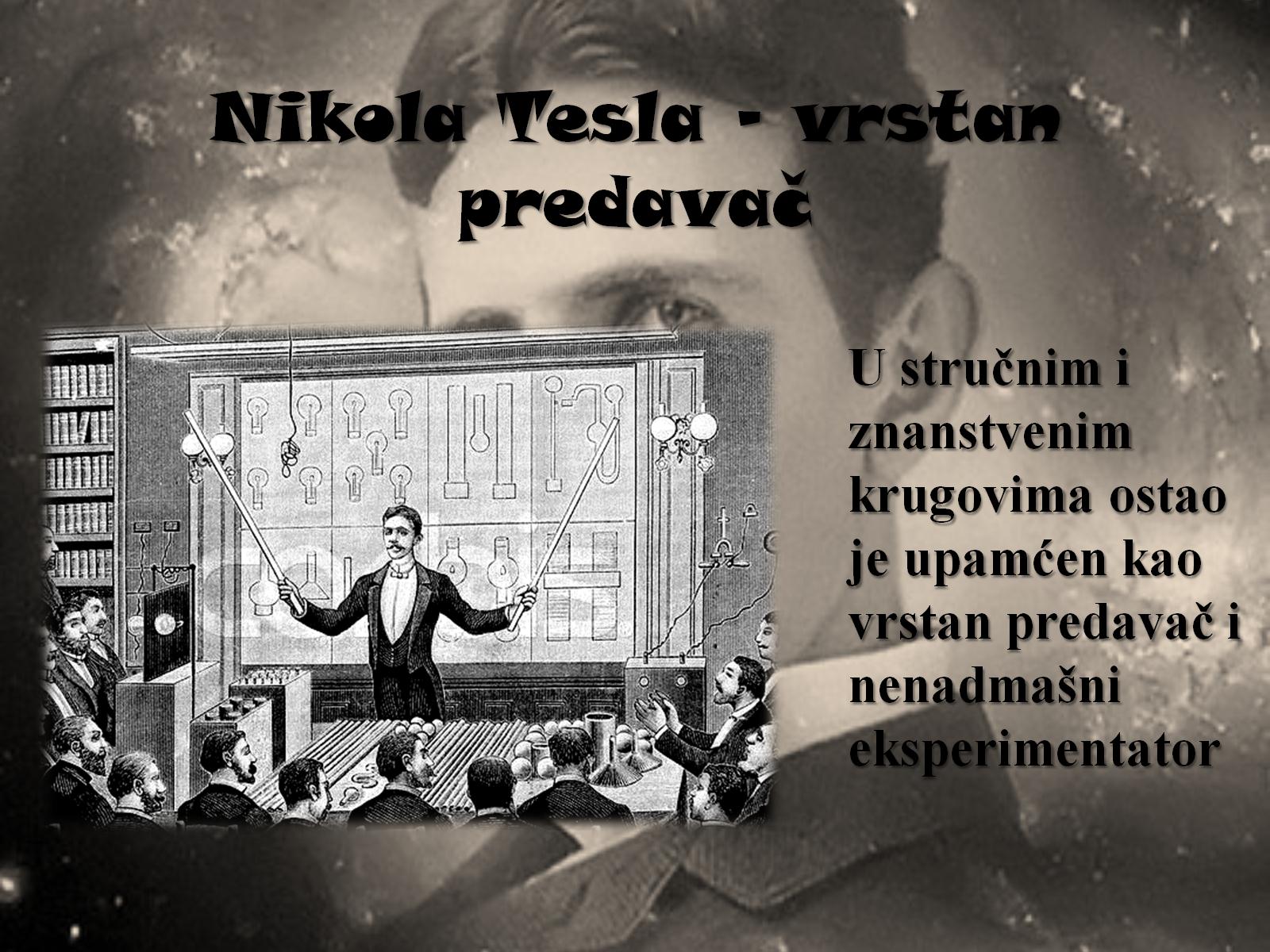 Nikola Tesla – vrstan predavač
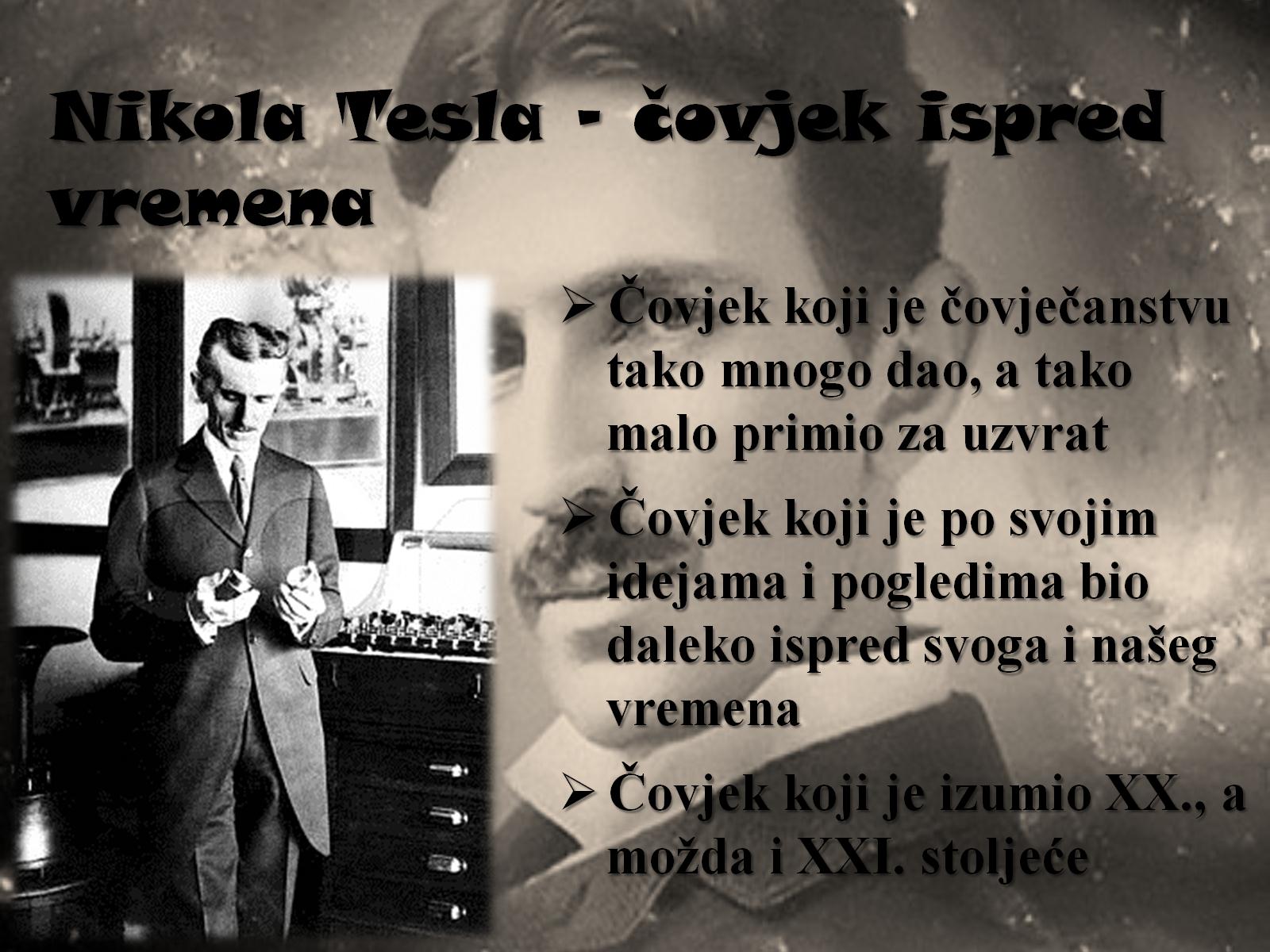 Nikola Tesla – čovjek ispred vremena
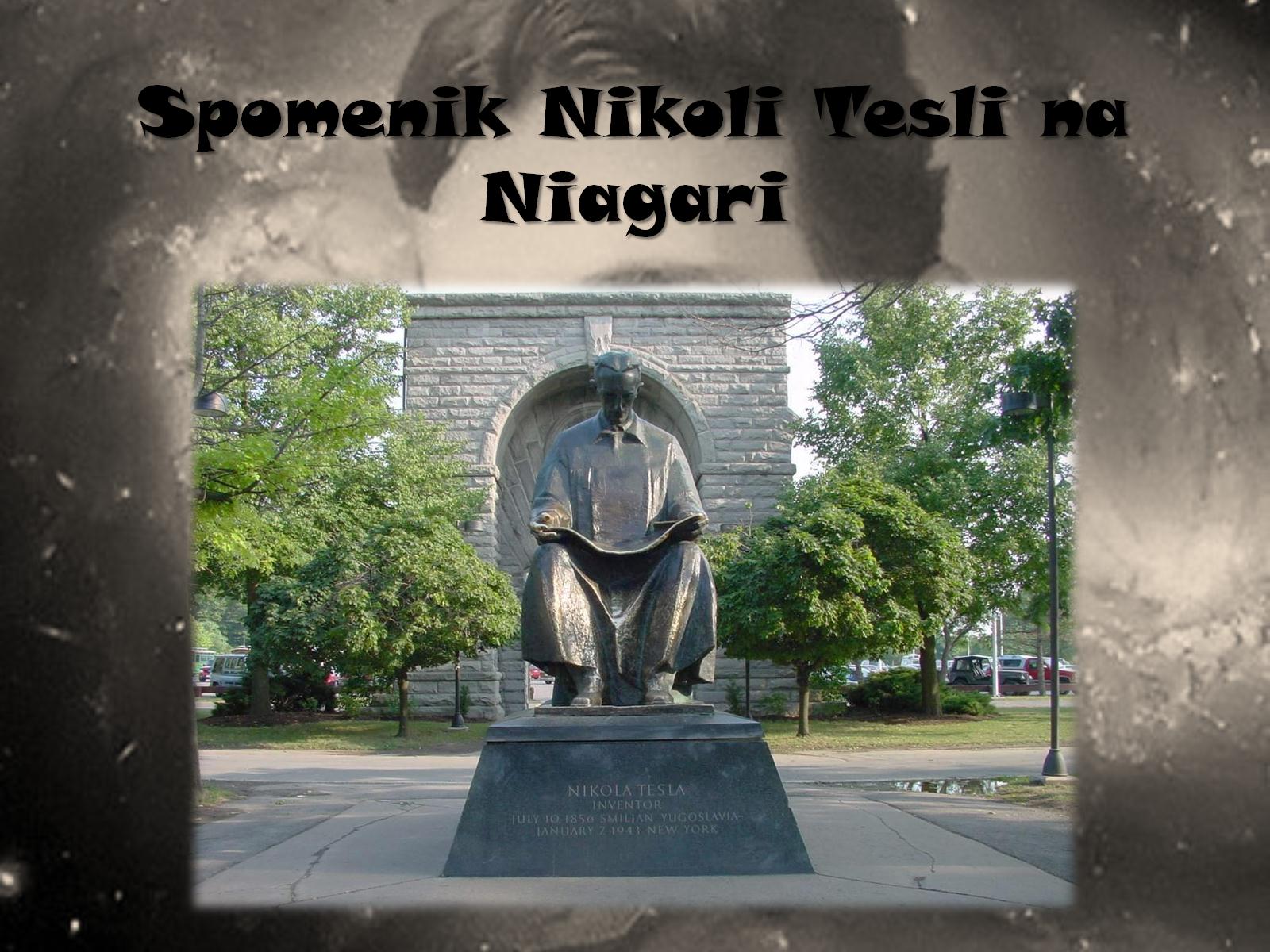 Spomenik Nikoli Tesli na Niagari
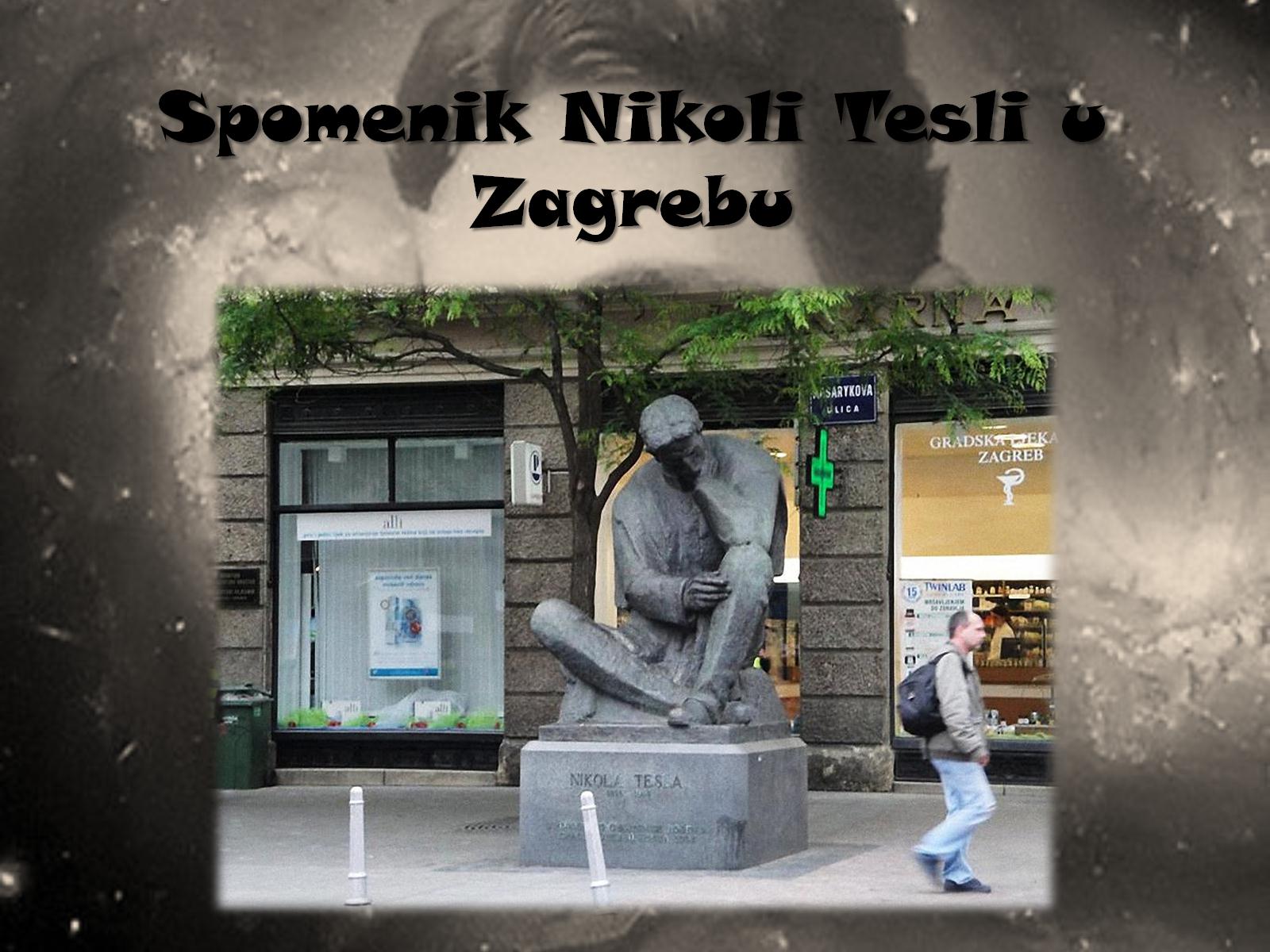 Spomenik Nikoli Tesli u Zagrebu
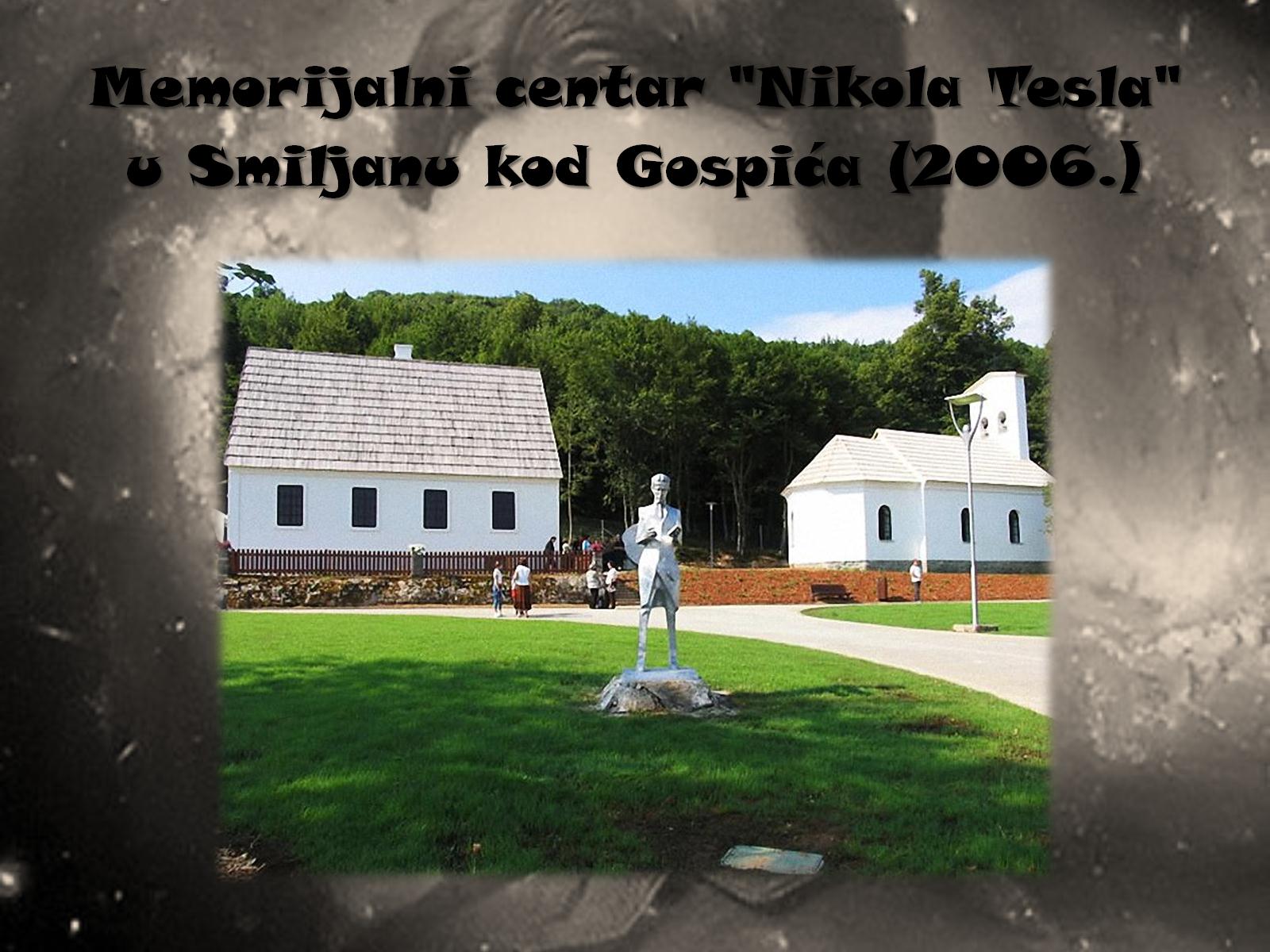 Memorijalni centar "Nikola Tesla"u Smiljanu kod Gospića (2006.)
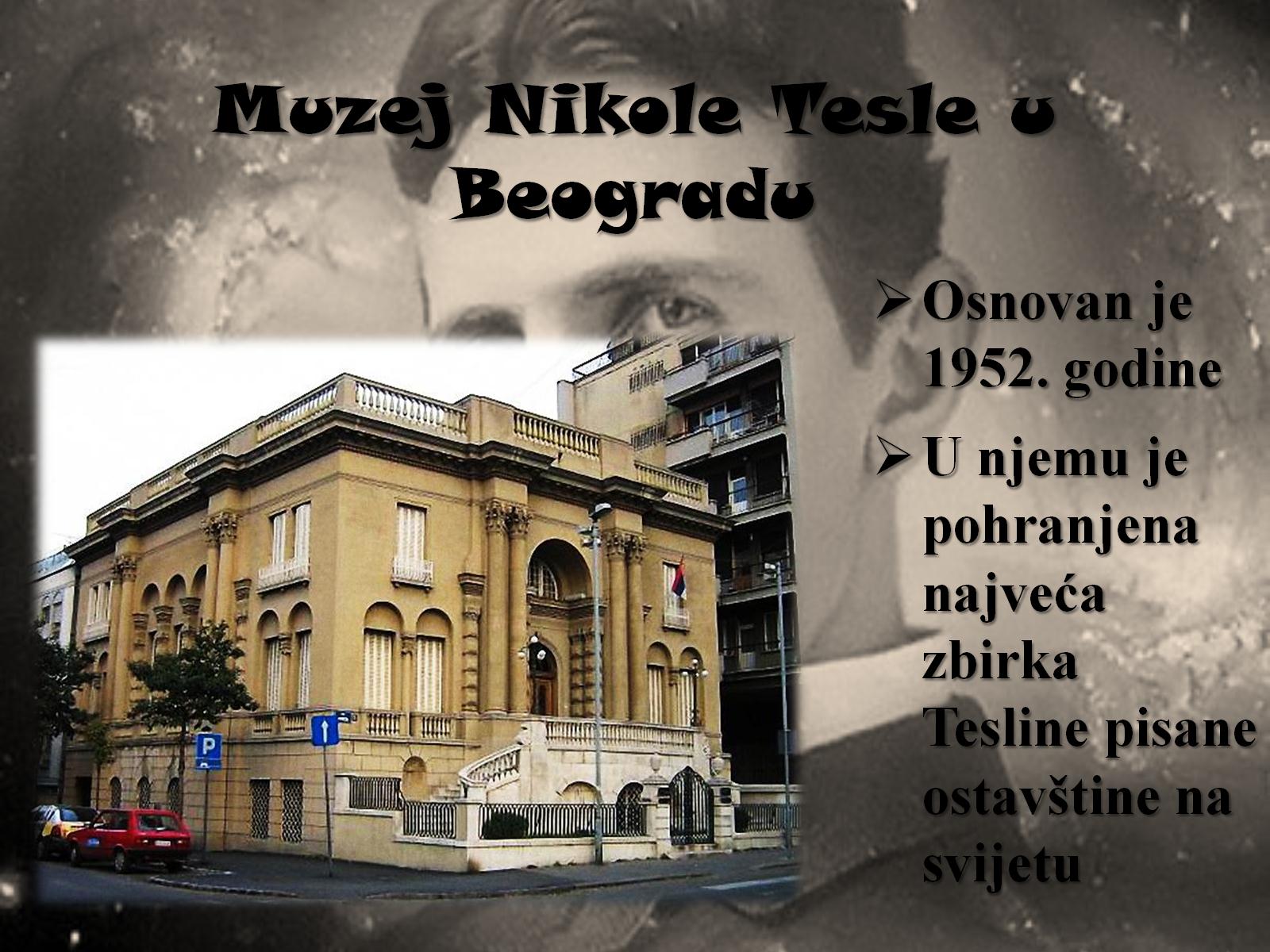 Muzej Nikole Tesle u Beogradu
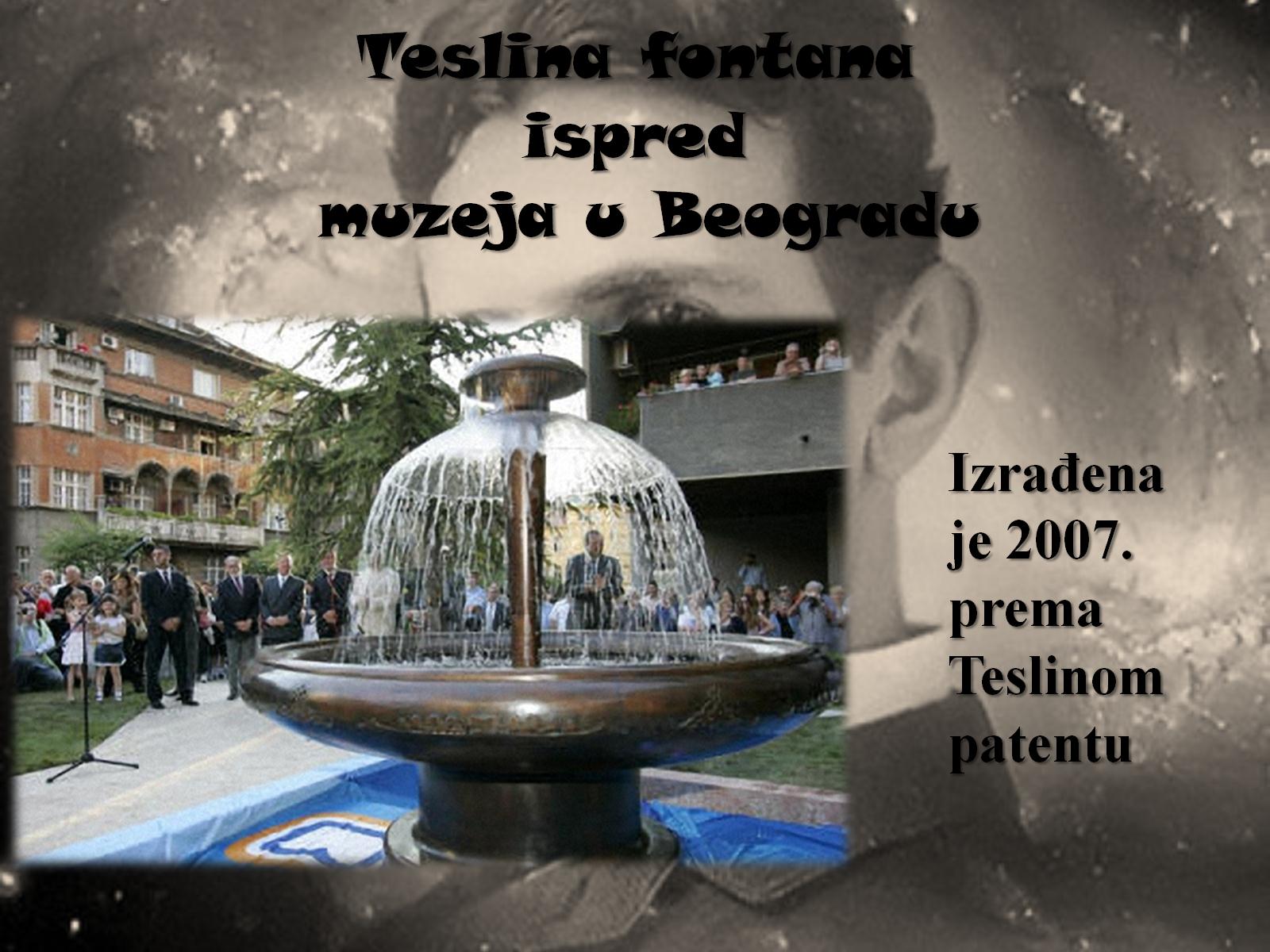 Teslina fontana ispred muzeja u Beogradu
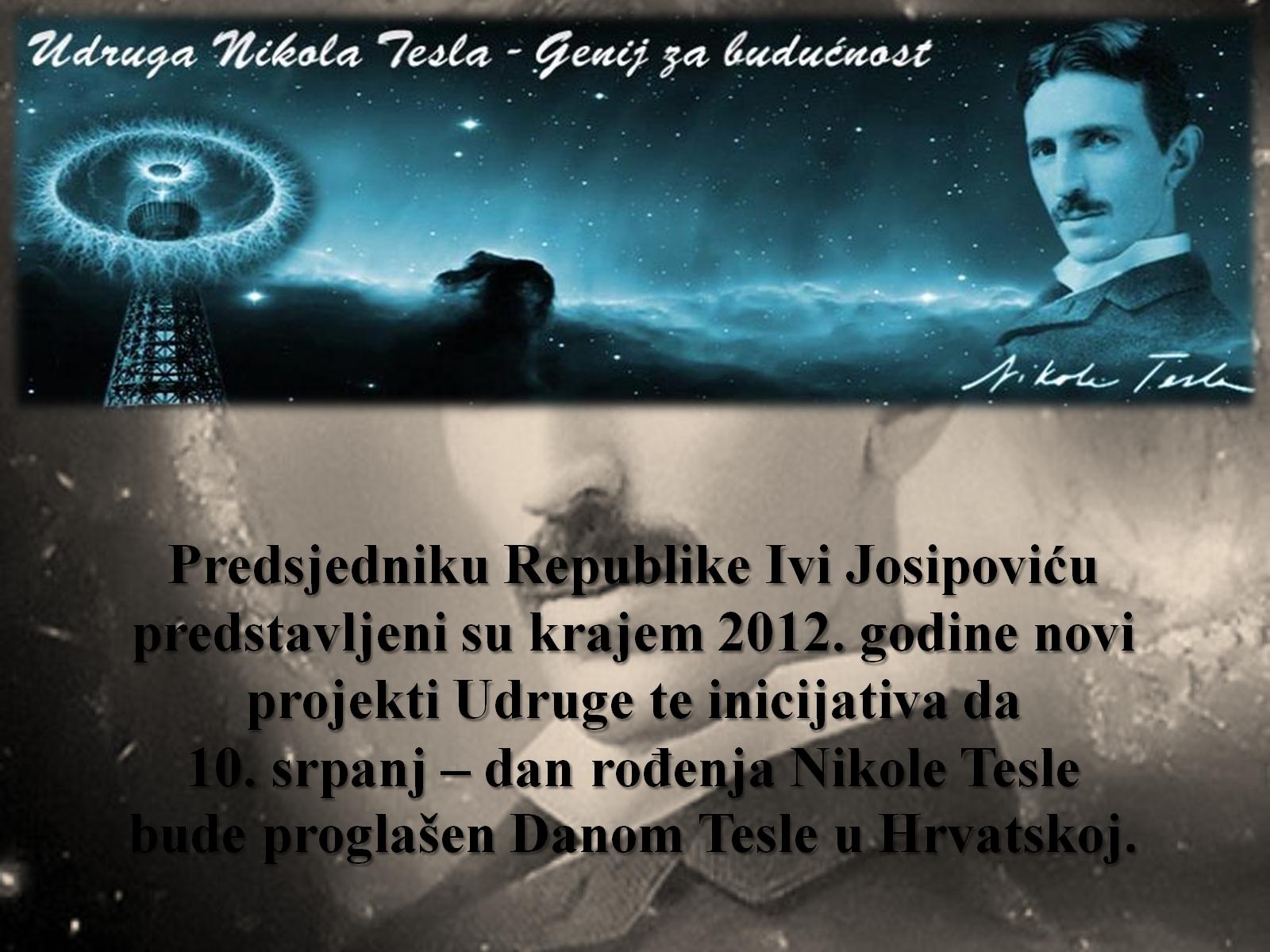 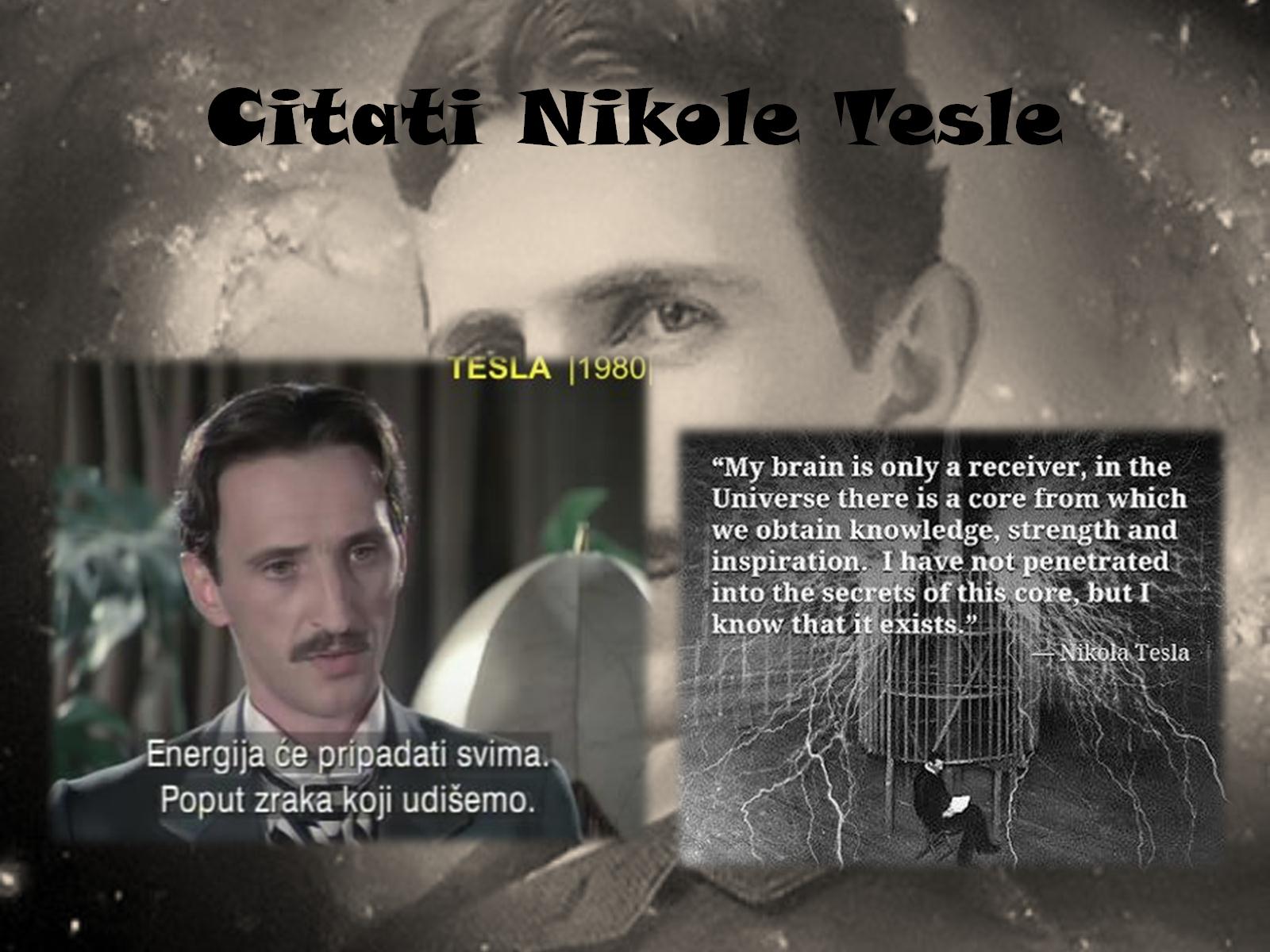 Citati Nikole Tesle
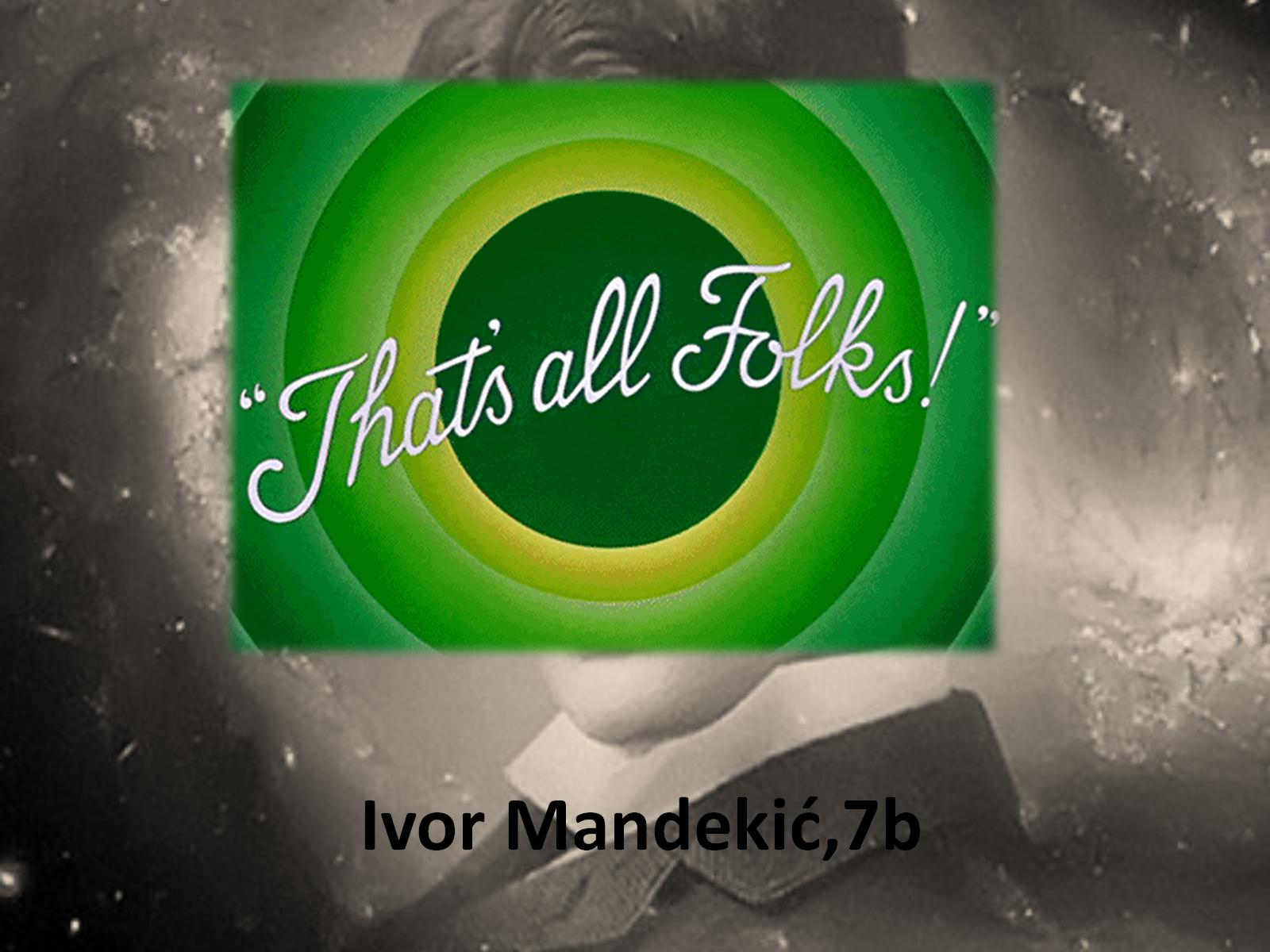 Ivor Mandekić,7b